Understanding the World : Past and Present
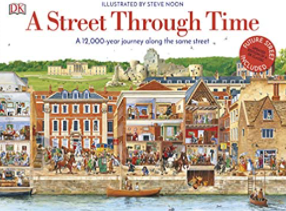 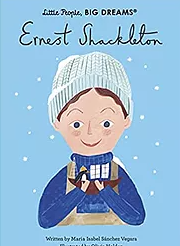 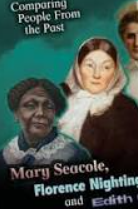